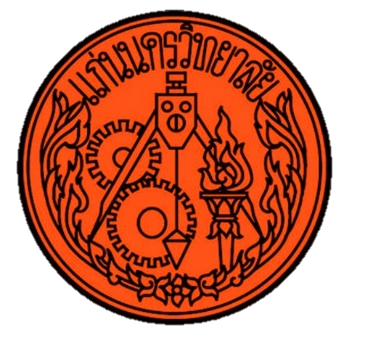 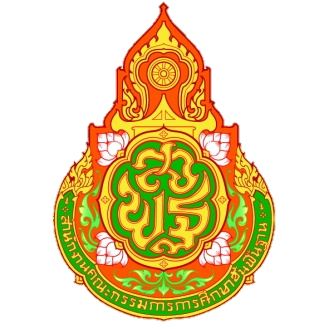 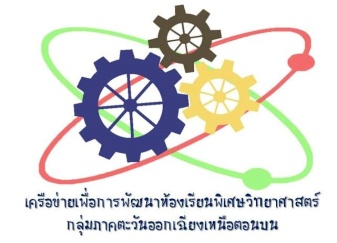 เครือข่ายห้องเรียนพิเศษวิทยาศาสตร์
คณิตศาสตร์ เทคโนโลยีและสิ่งแวดล้อม
กลุ่มภาคตะวันออกเฉียงเหนือตอนบน 
โรงเรียนแก่นนครวิทยาลัย จังหวัดขอนแก่น
นายศักดาเดช  ทาซ้าย
ประธานเครือข่ายเพื่อการพัฒนาฯ
กลุ่มภาคตะวันออกเฉียงเหนือตอนบน
เป็นโครงการในความร่วมมือระหว่าง
1. สำนักงานคณะกรรมการการศึกษาขั้นพื้นฐาน (สพฐ.)
2. สำนักงานอนุกรรมการการอุดมศึกษา (สกอ.)
3. สถาบันส่งเสริมการสอนวิทยาศาสตร์และเทคโนโลยี (สสวท.)
4. สำนักงานพัฒนาวิทยาศาสตร์และเทคโนโลยีแห่งชาติ (สวทช.)
เป้าหมายการจัดการศึกษา
เชิงคุณภาพ
1.นักเรียนมีเจตคติที่ดีต่อการศึกษาวิทยาศาสตร์
2.ผลการสอบโอเน็ต ทุกกลุ่มสาระฯสูงกว่าค่าเฉลี่ยประเทศ
3.นักเรียนได้รับการพัฒนาทักษะการนำเสนอผลงานวิชาการ
4.นักเรียนมีผลงานได้รับรางวัลทั้งในระดับชาติและนานาชาติ
5.นักเรียนได้รับการพัฒนาศักยภาพตามมาตรฐานสากล
ปรัชญาและวัตถุประสงค์การจัดการศึกษา
พัฒนาและส่งเสริมผู้มีความสามารถพิเศษด้านวิทยาศาสตร์และเทคโนโลยี   ให้ได้รับการพัฒนาอย่างเต็มศักยภาพ  
   เพื่อเป็นฐานในการพัฒนากำลังคนด้านวิทยาศาสตร์ คณิตศาสตร์และเทคโนโลยีของประเทศ
   มุ่งส่งเสริมการเรียนรู้ตามความสนใจอย่างเต็มศักยภาพ
   ปลูกฝังให้มีเจตคติทางวิทยาศาสตร์และมีความเป็นนักวิจัยอย่างลึกซึ้ง
รูปแบบการจัดห้องเรียนพิเศษ
1. ใช้หลักสูตรการเรียนการสอนพิเศษตามแนวทางของ สสวท.
2. นักเรียนได้รับการพัฒนาและส่งเสริมกิจกรรมทางวิชาการ
เพิ่มพิเศษ  เช่น
* การจัดค่ายวิทยาศาสตร์
* การเข้าเยี่ยมชมหน่วยงานวิจัย หรือ การฝึกปฏิบัติการ
   ในหน่วยงานวิจัยนั้นๆ 
* การฝึกงานกับนักวิจัยในมหาวิทยาลัย
* การทำโครงงานวิทยาศาสตร์ คณิตศาสตร์ และเทคโนโลยี
* การนำเสนอผลงานทางวิชาการในระดับจังหวัด ภูมิภาค 
  ระดับชาติ และนานานาชาติ
โรงเรียนในโครงการห้องเรียนพิเศษฯ สพฐ.
แบ่งตามเขตภูมิศาสตร์ประเทศ จำนวน 9 เครือข่าย
จำนวน  220  โรงเรียน
กลุ่มภาคตะวันออกเฉียงเหนือตอนบน 32 โรงเรียน
เครือข่ายห้อเรียนพิเศษวิทยาศาสตร์ กลุ่มภาคตะวันออกเฉียงเหนือตอนบน
ประโยชน์ที่คาดว่าจะได้รับ
นักเรียนที่มีความสามารถพิเศษด้านวิทยาศาสตร์ และ
คณิตศาสตร์ ทุกคนได้รับการพัฒนาศักยภาพตามมาตรฐานสากล รวมทั้งศึกษาต่อระดับอุดมศึกษาทางด้านวิทยาศาสตร์ เพิ่มขึ้น

2. มีโรงเรียนที่มีมาตรฐานระดับเดียวกับโรงเรียนชั้นนำของนานาชาติ กระจายอยู่ทุกภูมิภาคของประเทศไทย
เครือข่ายห้อเรียนพิเศษวิทยาศาสตร์ กลุ่มภาคตะวันออกเฉียงเหนือตอนบน
ประโยชน์ที่คาดว่าจะได้รับ
3. การช่วยเพิ่มโอกาสให้กับนักเรียนที่มีความสามารถพิเศษด้านวิทยาศาสตร์ คณิตศาสตร์  ที่กระจายอยู่ทุกภูมิภาค

4. ประเทศไทยมีศักยภาพในการแข่งขันในระดับนานาชาติสูงขึ้น
เครือข่ายห้อเรียนพิเศษวิทยาศาสตร์ กลุ่มภาคตะวันออกเฉียงเหนือตอนบน
ภารกิจที่ท้าทายของนักเรียน นอกเหนือจากการเรียนรู้
เชื่อมั่นว่าตนเองสามารถพัฒนาได้
หาตัวเอง(ค้นพบตนเอง) ให้เจอ
เรียนรู้การทำงานเป็นทีม
ฝึกฝนภาวะการเป็นผู้นำ
เครือข่ายห้อเรียนพิเศษวิทยาศาสตร์ กลุ่มภาคตะวันออกเฉียงเหนือตอนบน
ภารกิจที่ท้าทายของครูนอกเหนือจากการจัดการเรียนรู้
พัฒนาตนเอง
ช่วยเหลือนักเรียนให้ค้นพบตัวเอง
สร้างและพัฒนาทีม
เน้นสมรรถนะของนักเรียนมากกว่าความรู้
เครือข่ายห้อเรียนพิเศษวิทยาศาสตร์ กลุ่มภาคตะวันออกเฉียงเหนือตอนบน
ภารกิจที่ท้าทายของผู้บริหารเพื่อพัฒนาคุณภาพการศึกษาอย่างยั่งยืน
- เป็นแรงบันดาลใจของคุณครู
- เป็นสะพานเชื่อมระหว่างความฝัน(นโยบาย) 
       และความจริง(บริบท)
             - การบริหารคน Gen Y
เครือข่ายห้อเรียนพิเศษวิทยาศาสตร์ กลุ่มภาคตะวันออกเฉียงเหนือตอนบน
เครือข่ายเพื่อการพัฒนาห้องเรียนพิเศษวิทยาศาสตร์ คณิตศาสตร์ เทคโนโลยีและสิ่งแวดล้อม  กลุ่มภาคตะวันออกเฉียงเหนือตอนบน
หนองคาย
นครพนม
เลย
อุดรธานี
10 จังหวัด   32 โรงเรียน
สกลนคร
หนองบัวลำภู
ขอนแก่น
กาฬสินธุ์
มหาสารคาม
ร้อยเอ็ด
กิจกรรมเครือข่ายห้องเรียนพิเศษภาคตะวันออกเฉียงเหนือตอนบน
จัดกิจกรรมเป็นระบบคู่จังหวัด
การจัดกิจกรรมของเครือข่ายฯ
กิจกรรมสำหรับนักเรียน
	1. การจัดปฐมนิเทศ สำหรับนักเรียนชั้นมัธยมศึกษาปีที่ 4
	2. การจัดค่ายวิชาการ สำหรับนักเรียนชั้นมัธยมศึกษาปีที่ 5
	3. การจัดประชุมวิชาการสำหรับนักเรียนชั้นมัธยมศึกษาปีที่ 6
	4. การแข่งขันฟิสิกส์สัประยุทธ์ฟิสิกส์สัประยุทธ์ 
	5. กิจกรรมอื่นๆตามที่ สำนักงานคณะกรรมการการศึกษาขั้นพื้นฐานกำหนด เช่น ICYS  ,CERN  , Thai Science Camp, SAKURA,Genius Olympiad
เครือข่ายห้อเรียนพิเศษวิทยาศาสตร์ กลุ่มภาคตะวันออกเฉียงเหนือตอนบน
โรงเรียนเจ้าภาพในการจัดการปฐมนิเทศ ปีการศึกษา ๒๕๖๒-๒๕๖๖
โรงเรียนเจ้าภาพในการจัดค่ายวิชาการ ปีการศึกษา ๒๕๖๒-๒๕๖๖
เจ้าภาพในการจัดค่ายวิชาการ ปีการศึกษา 2557-2561
โรงเรียนเจ้าภาพในการจัดประชุมวิชาการ  ๒๕๖๒-๒๕๖๖
เจ้าภาพในการจัดกิจกรรมฟิสิกส์สัประยุทธ์ ปีการศึกษา ๒๕๖๒-๒๕๖๖
กิจกรรมพัฒนาศักยภาพผู้เรียน
1. การจัดการอบรมให้กับนักเรียนกลุ่มเป้าหมายในการทำโครงงานที่จะใช้ภาษาอังกฤษในการนำเสนอ  เพื่อเข้าสู่เวทีนานาชาติ 
2. จัดการอบรมการพัฒนากระบวนการคิดขั้นสูง
เครือข่ายห้อเรียนพิเศษวิทยาศาสตร์ กลุ่มภาคตะวันออกเฉียงเหนือตอนบน
กิจกรรมเครือข่ายฯ สำหรับครู
1. การจัดประชุมวางแผนการปฏิบัติงานประจำปี
2. การจัดประชุมสรุปงานประจำปี
3. การพัฒนาบุคลากร
			3.1 การอบรมเชิงปฎิบัติการ 
			3.2 การศึกษาดูงานในประเทศ และต่างประเทศ
			3.3 กิจกรรมอื่นๆตาม สพฐ. กำหนด
เครือข่ายห้อเรียนพิเศษวิทยาศาสตร์ กลุ่มภาคตะวันออกเฉียงเหนือตอนบน